عيش الحياة الأخلاقية بشكل جيد(ومساعدة الآخرين على طول الطريق)
المحاضرة 28
د. لويس وينكلر • مدرسة شرق آسيا اللاهوتية (سنغافورة)تحميل د. ريك جريفيث • مؤسسة الدراسات اللاهوتية الأردنيةالملفات بلغات عدة للتنزيل المجاني على  BibleStudyDownloads.org
1. مقدمة
2. عيش الحياة الأخلاقية
2. عيش الحياة الأخلاقية
أ. شخصياً
2. عيش الحياة الأخلاقية
أ. شخصياً
1. دور كلمة الله والروح القدس (عبرانيين 4: 12)
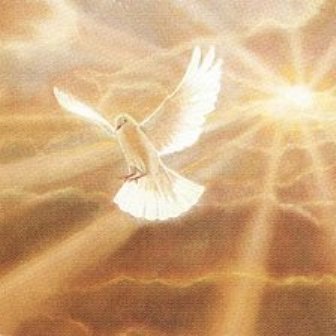 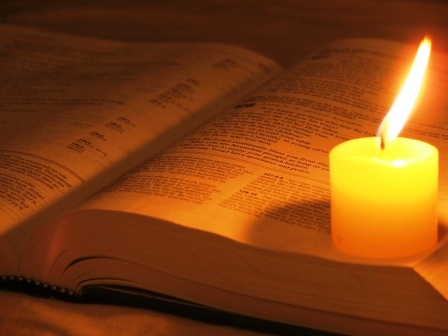 2. عيش الحياة الأخلاقية
أ. شخصياً
1. دور كلمة الله والروح القدس (عبرانيين 4: 12)
2. دور الحرب الروحية والسلاح (أفسس 6: 10-20)
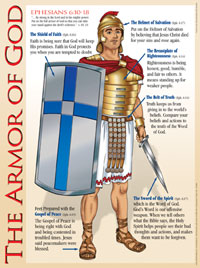 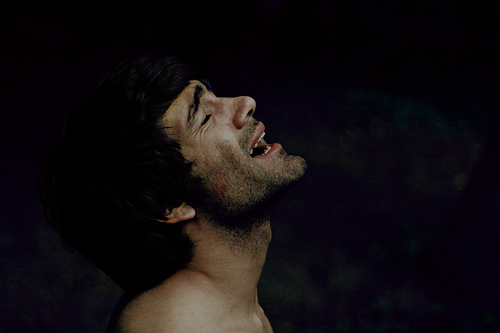 2. عيش الحياة الأخلاقية
أ. شخصياً
3. دور التوبة والإعتراف
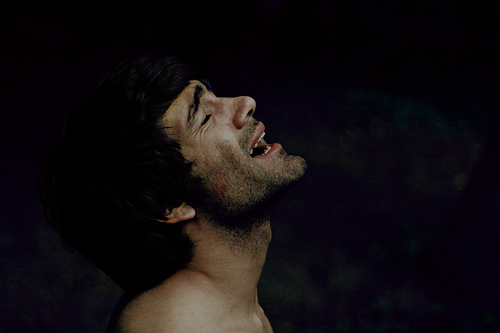 2. عيش الحياة الأخلاقية
Personally
The Role of Repentance and Confession
With God (1 John 1:9)
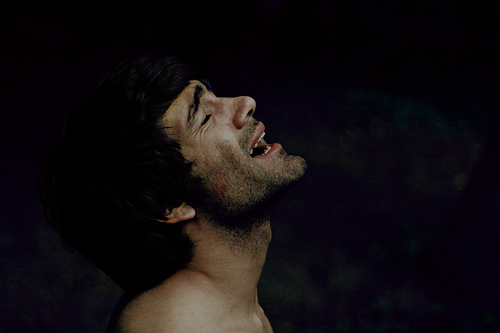 2. عيش الحياة الأخلاقية
أ. شخصياً
3. دور التوبة والإعتراف
أ. مع الله (1 يوحنا 1: 9)
ب. مع الآخرين (يعقوب 5: 16)
2. عيش الحياة الأخلاقية
أ. شخصياً
3. دور التوبة والإعتراف
أ. مع الله (1 يوحنا 1: 9)
ب. مع الآخرين (يعقوب 5: 16)
4. دور التعود: النمو في الشخصية والفضيلة
بما أن التطور الأخلاقي مستمر ولا يمكن إيقافه، فمن الضروري أن نبني عادات جيدة عن عمد، فالمسألة ليست ما إذا كنا نتعلم الأخلاق أم لا، بل ما هو نوع الأخلاق الذي نتعلمه وكيف يمكننا تعزيز النمو الإيجابي وليس السلبي على أفضل وجه.

مارفن أوكسنهام، الشخصية والفضيلة في التعليم اللاهوتي، 338-39
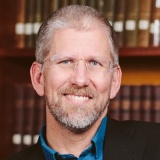 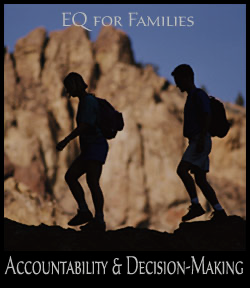 2. عيش الحياة الأخلاقية
أ. شخصياً
5. دور المحاسبية (جامعة 4: 9-12)
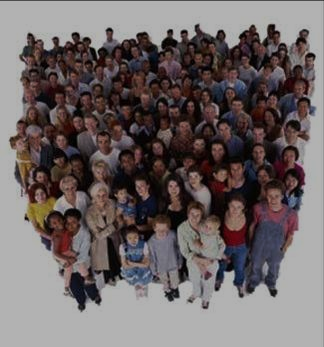 2. عيش الحياة الأخلاقية
ب. مجتمعياً (عبرانيين 10: 24-25)
3. مساعدة الآخرين على طول الطريق
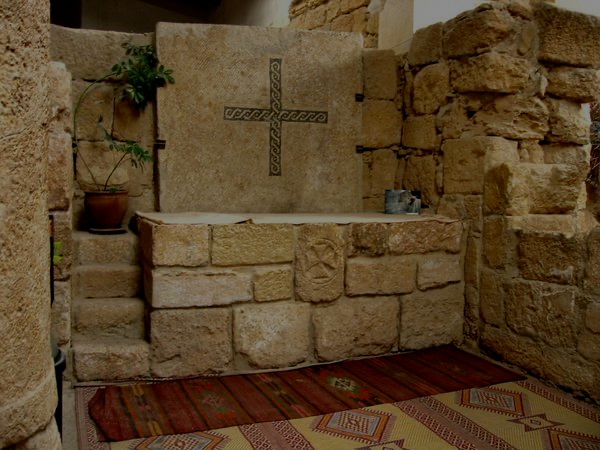 3. مساعدة الآخرين على طول الطريق
أ. في الكنيسة: التأديب الكنسي (متى 18: 15-18)
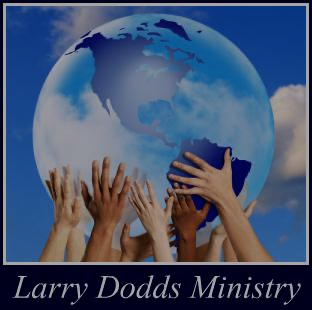 3. مساعدة الآخرين على طول الطريق
Within the Church: Church Discipline (Matthew 18:15-18)
Within the World
3. مساعدة الآخرين على طول الطريق
أ. في الكنيسة: التأديب الكنسي (متى 18: 15-18)
ب. في العالم
1. الصلاة والكرازة
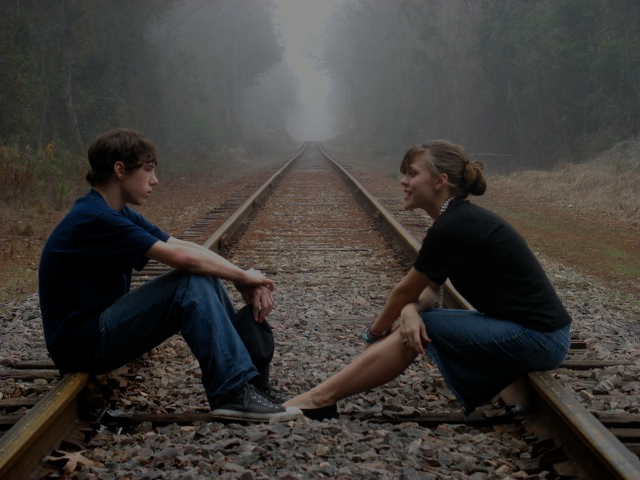 3. مساعدة الآخرين على طول الطريق
أ. في الكنيسة: التأديب الكنسي (متى 18: 15-18)
ب. في العالم
1. الصلاة والكرازة
2. المسار الأخلاقي
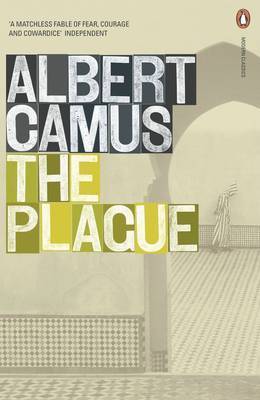 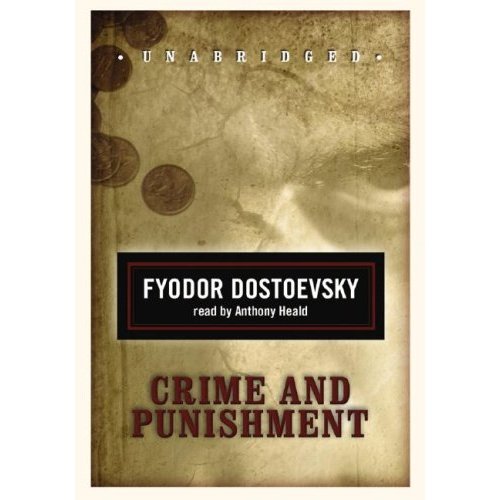 3. مساعدة الآخرين على طول الطريق
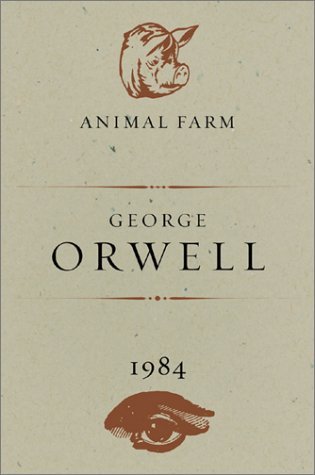 أ. في الكنيسة: التأديب الكنسي (متى 18: 15-18)
ب. في العالم
1. الصلاة والكرازة
2. المسار الأخلاقي
3. الأدب الأخلاقي، الأفلام، الفنون والموسيقى
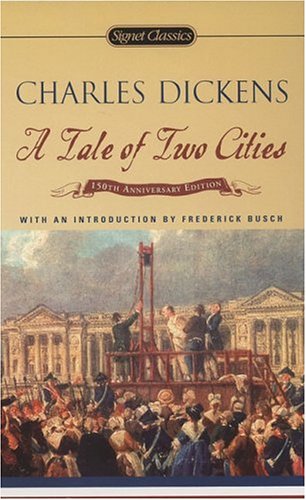 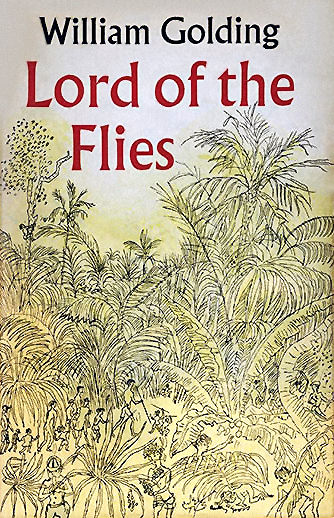 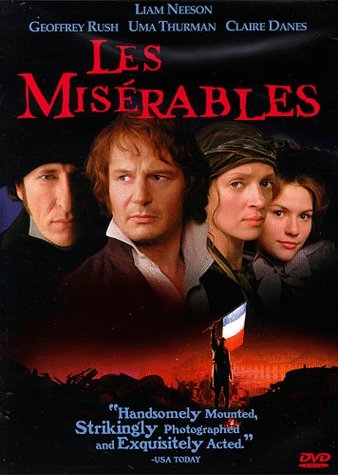 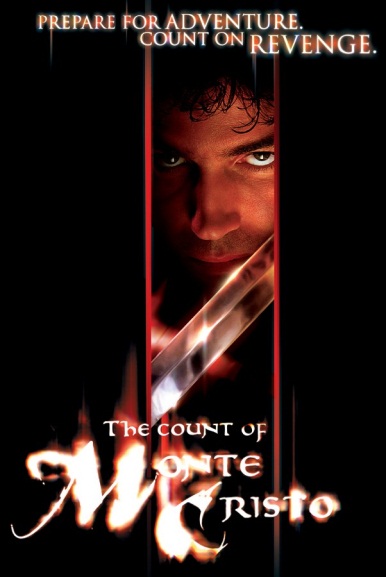 3. مساعدة الآخرين على طول الطريق
أ. في الكنيسة: التأديب الكنسي (متى 18: 15-18)
ب. في العالم
1. الصلاة والكرازة
2. المسار الأخلاقي
3. الأدب الأخلاقي، الأفلام، الفنون والموسيقى
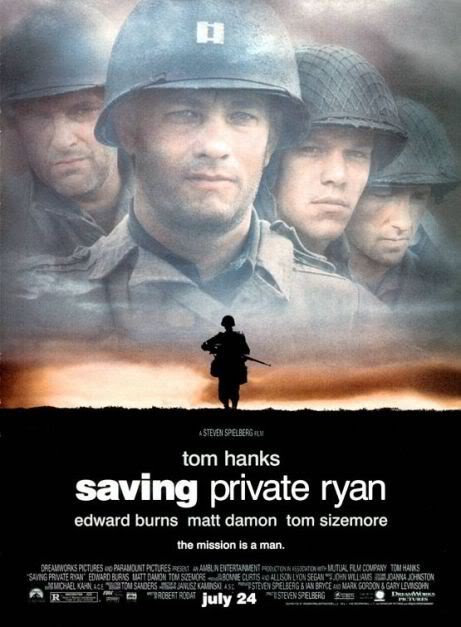 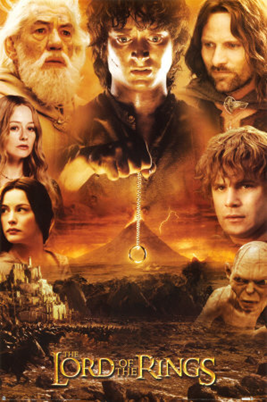 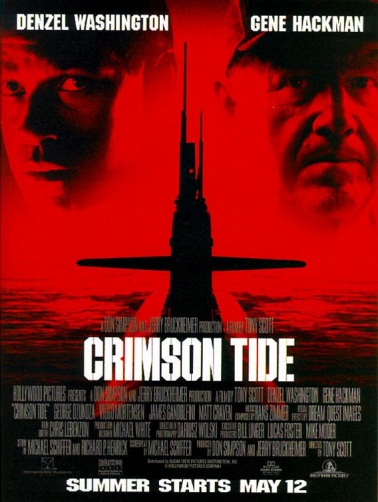 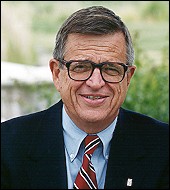 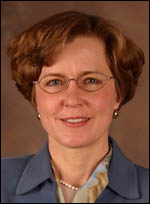 في الماضي كان من الممكن أن يتحدى المرء نقطة أخلاقية من خلال الحجة المنطقية، مناشداً المعايير المقبولة عموماً للصواب والخطأ، ولكن اليوم كما اكتشفت إلقاء المحاضرات في الجامعات، لم يتعرض الشباب قط للفلسفة الأخلاقية، بل يتم تلقينهم بدلاً من ذلك منظوراً يتعامل مع الأخلاق باعتبارها واحدة من الإستراتيجيات العديدة للتنمية الذاتية.

النتيجة هي أن الحجج العقلانية لم تعد مجدية . . . . اقترح بيل بينيت أن الناس اليوم منيعون تماماً للفلسفة الأخلاقية ومن المرجح أن يتأثروا بالأدب الأخلاقي . . . . تغيرنا القصص لأنها تصل إلى الشخص بأكمله، وليس فقط إلى القدرة المعرفية، عندما نقرأ نتعرف على الشخصيات التي تظهر الشجاعة والتضحية بالنفس . . . وفي هذه العملية، تتشكل شخصيتنا.

تشارلز كولسون ونانسي بيرسي في مقالتهما على الصفحة 104 في طبعة 1 آذار 1999 من المسيحية اليوم، بعنوان التعليم الأخلاقي بعد مونيكا.
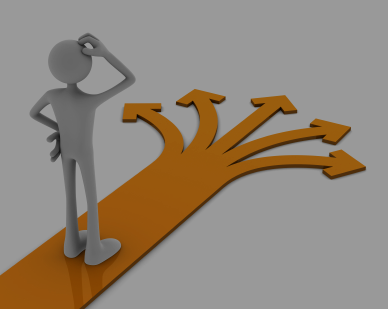 3. مساعدة الآخرين على طول الطريق
ب. في العالم
4. المواقف الأخلاقية
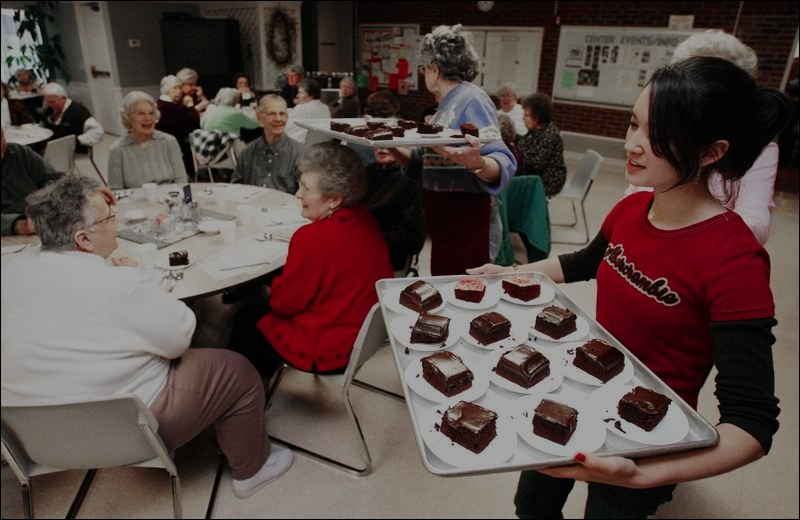 3. مساعدة الآخرين على طول الطريق
ب. في العالم
4. المواقف الأخلاقية
5. الخدمة الأخلاقية
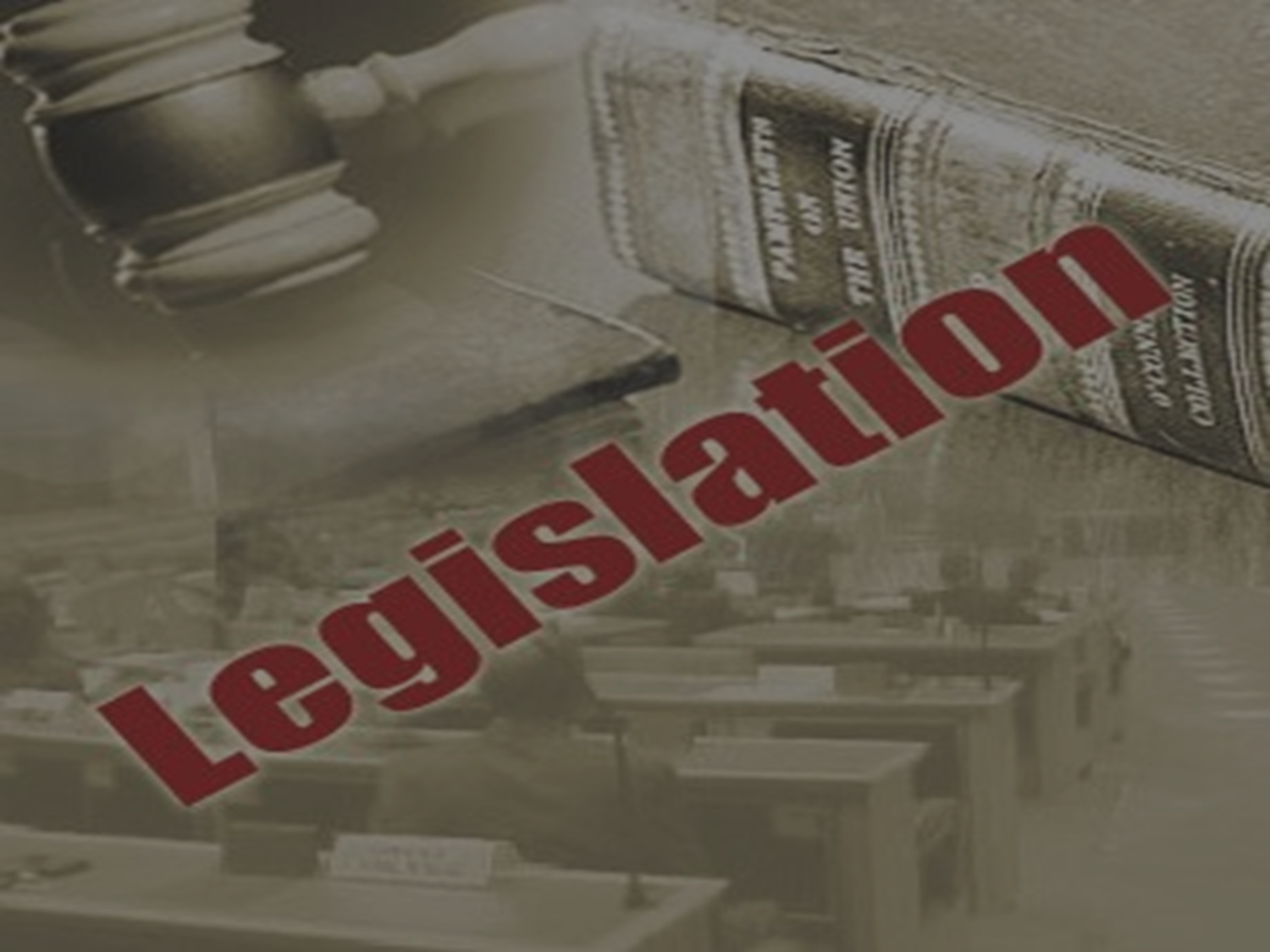 3. مساعدة الآخرين على طول الطريق
ب. في العالم
4. المواقف الأخلاقية
5. الخدمة الأخلاقية
6. التشريع
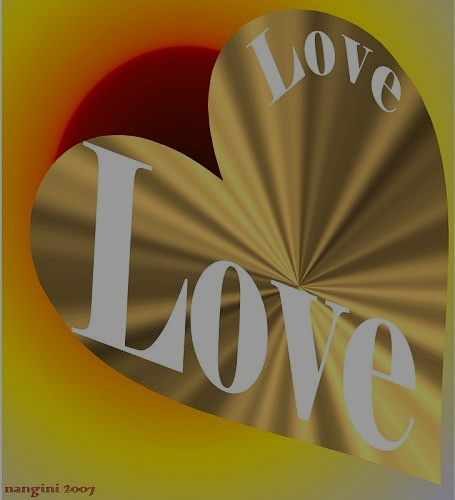 3. مساعدة الآخرين على طول الطريق
ب. في العالم
4. المواقف الأخلاقية
5. التشريع
ت. بروح المحبة القوية واللطيفة (1 كو 13: 1-3، 1 بط 3: 15)
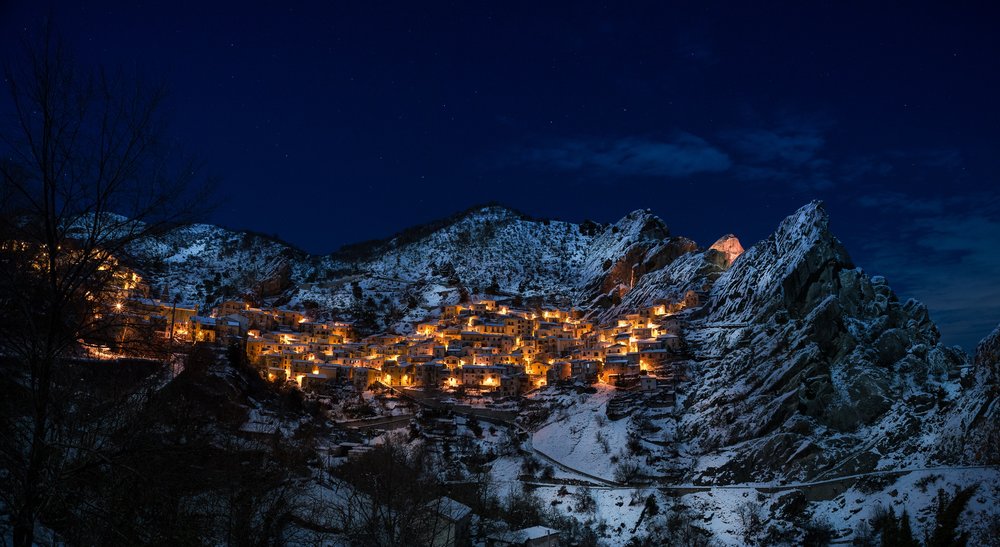 4. خلاصة
أنتم نور العالم، لا يمكن أن تخفى مدينة موضوعة على جبل، ولا يوقدون سراجا ويضعونه تحت المكيال، بل على المنارة فيضيء لجميع الذين في البيت، فليضئ نوركم هكذا قدام الناس، لكي يروا أعمالكم الحسنة، ويمجدوا أباكم الذي في السماوات.


متى 5: 14-16
Black
أحصل على هذا العرض التقديمي مجاناً
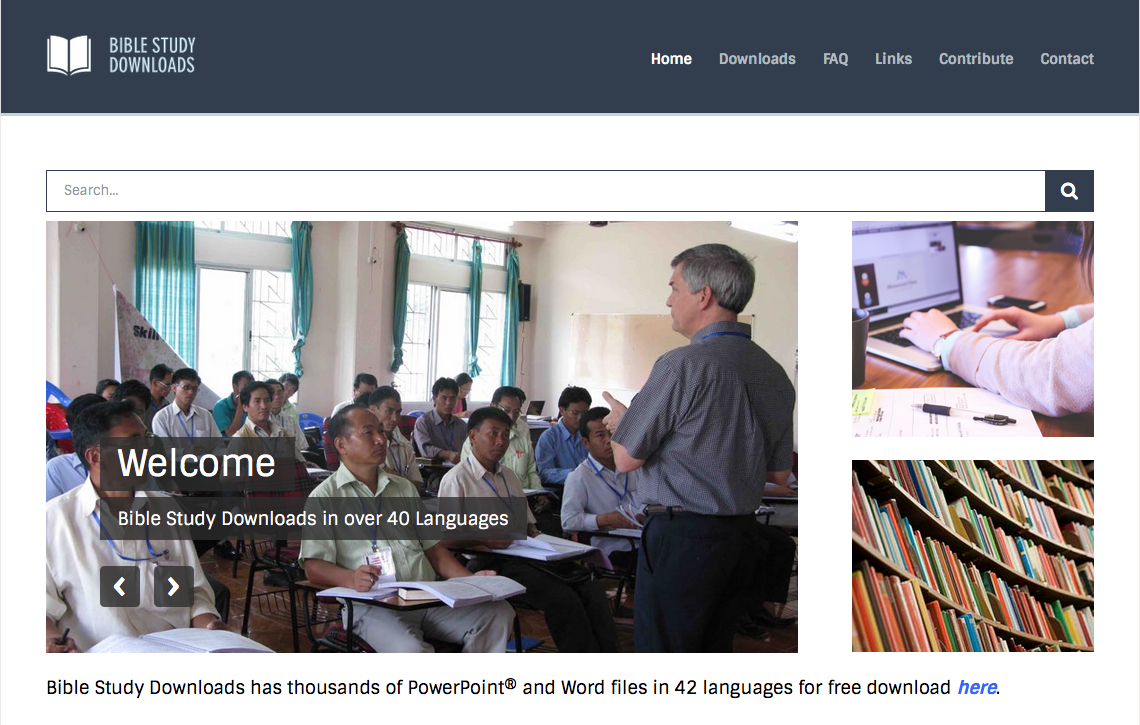 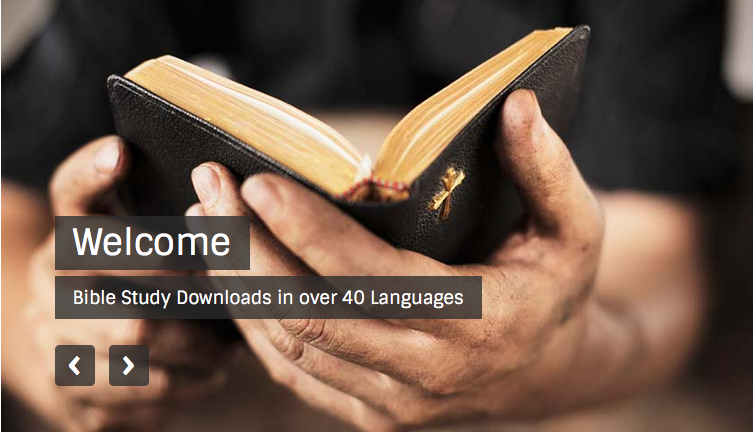 النظرة العالمية at BibleStudyDownloads.org
[Speaker Notes: WV (Worldviews)]